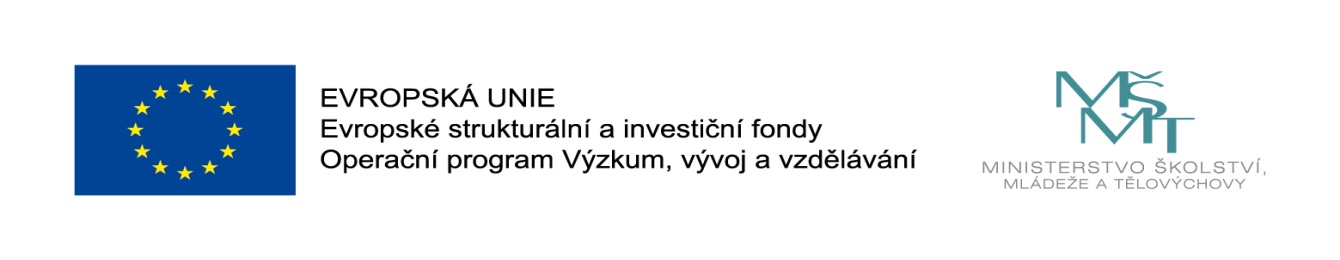 Místní akční plán vzděláváníMAP rozvoje vzdělávání na území MČ Praha 10Setkání Řídícího výboru12.3.2018
Místní akční plán rozvoje vzdělávání na území MČ Praha 10, CZ.02.3.68/0.0/0.0/15_005/0004433 Příjemce dotace - Městská část Praha 10
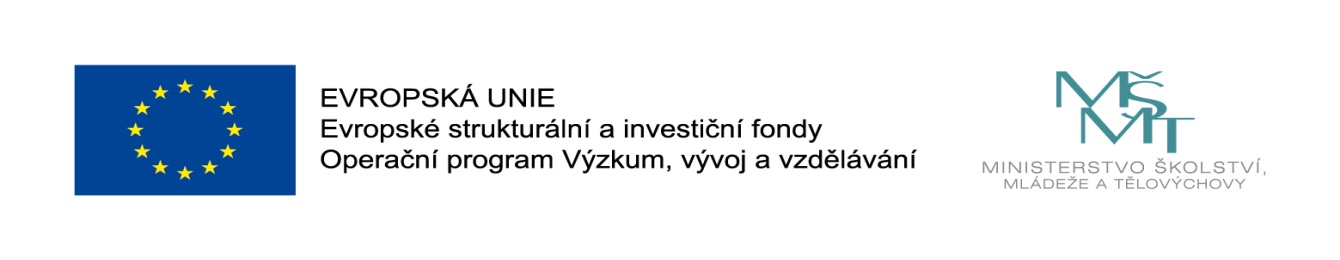 Hlavní body prezentace- MAP současný stav projektu - Aktualizace Strategického rámce MAP- Smlouva o partnerství a spolupráci- GDPR- Co nás čeká? Finalizace? MAP II? - MAP dosavadní zkušenost- Dotační příležitosti
Místní akční plán rozvoje vzdělávání na území MČ Praha 10, CZ.02.3.68/0.0/0.0/15_005/0004433 Příjemce dotace - Městská část Praha 10
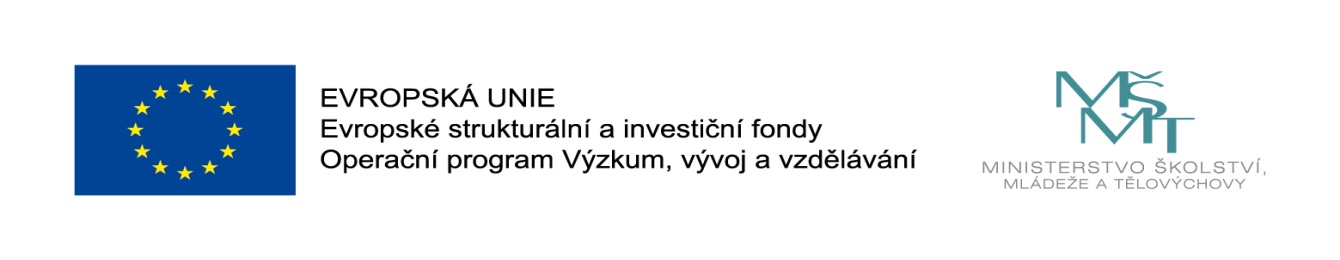 MAP současný stav projektu- Funkční partnerství i projekt, obsazeny PS- Výstupy Analytická část, SR, RAP, Implementace- Příprava aktualizace a finalizace MAP- Smysluplné aktivity, projekty- Dotace - potřeba užší spolupráce při využití výzev
Místní akční plán rozvoje vzdělávání na území MČ Praha 10, CZ.02.3.68/0.0/0.0/15_005/0004433 Příjemce dotace - Městská část Praha 10
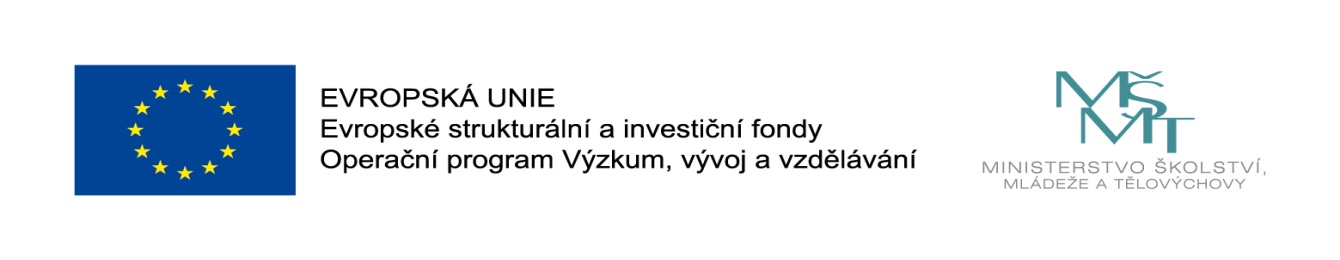 Aktualizace Strategického rámce MAP - SR (úvod, priority a cíle, investiční priority)- aktualizovány jsou investiční priority, a to doplněním dodatkové tabulky nově zařazených projektových záměrů (OP PPR výzvy č. 36 a 37)SR = způsobilost žádostí OP PPR (SR a RAP = stěžejní „živé“ dokumenty MAP/ finální MAP)
Místní akční plán rozvoje vzdělávání na území MČ Praha 10, CZ.02.3.68/0.0/0.0/15_005/0004433 Příjemce dotace - Městská část Praha 10
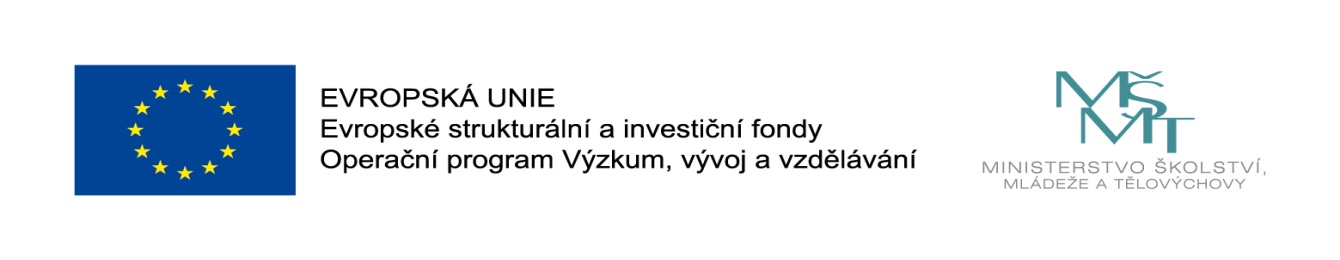 Smlouva o partnerství a spolupráci  Smlouva = jeden z povinných výstupů MAP / Dohoda o prioritách / Implementace MAP Funkční partnerstvíVůle spolupracovat a rozvíjet spolupráci (ŘV, SR)Udržitelnost
Místní akční plán rozvoje vzdělávání na území MČ Praha 10, CZ.02.3.68/0.0/0.0/15_005/0004433 Příjemce dotace - Městská část Praha 10
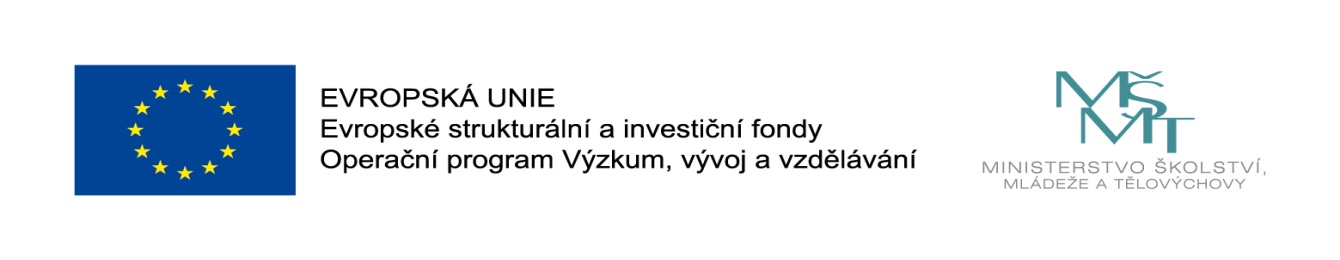 GDPRSouhlas se zpracováním osobních údajů dle nařízení Evropského parlamentu a Rady EU 2016/679 ze dne 27. dubna 2016 o ochraně fyzických osob v souvislosti se zpracováním osobních údajů a o volném pohybu těchto údajů a o zrušení směrnice 95/46/ES (obecné nařízení o ochraně osobních údajů)
Místní akční plán rozvoje vzdělávání na území MČ Praha 10, CZ.02.3.68/0.0/0.0/15_005/0004433 Příjemce dotace - Městská část Praha 10
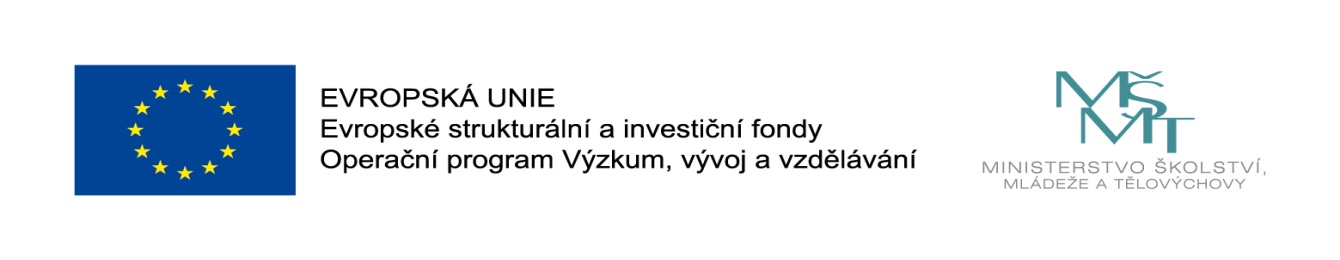 Co nás čeká? Finalizace? MAP II? Finalizace a ukončení projektu MAP IUkončení projektu nemusí znamenat konec spolupráceUdržitelnost – bez / s projektem MAP II?
Místní akční plán rozvoje vzdělávání na území MČ Praha 10, CZ.02.3.68/0.0/0.0/15_005/0004433 Příjemce dotace - Městská část Praha 10
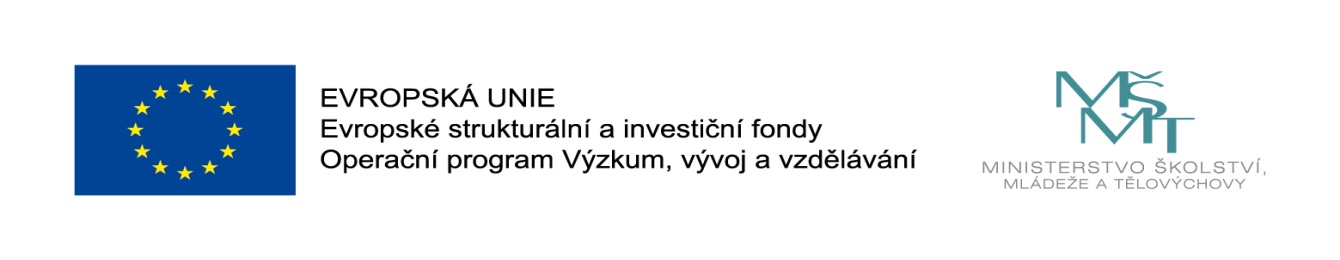 MAP – dosavadní zkušenostMAP – CZN 3 374 786 Kč	 (paušál 964 224 na aktivity MAP)Spolupráce, aktivity PS, konference, spol. vzdělávání, budování znalostních kapacit, sdílení, d. praxe, SR+RAP  	-umožnil účast na výzvách OP PPR	-Erasmus +	-komunikace se zřizovatelem
Místní akční plán rozvoje vzdělávání na území MČ Praha 10, CZ.02.3.68/0.0/0.0/15_005/0004433 Příjemce dotace - Městská část Praha 10
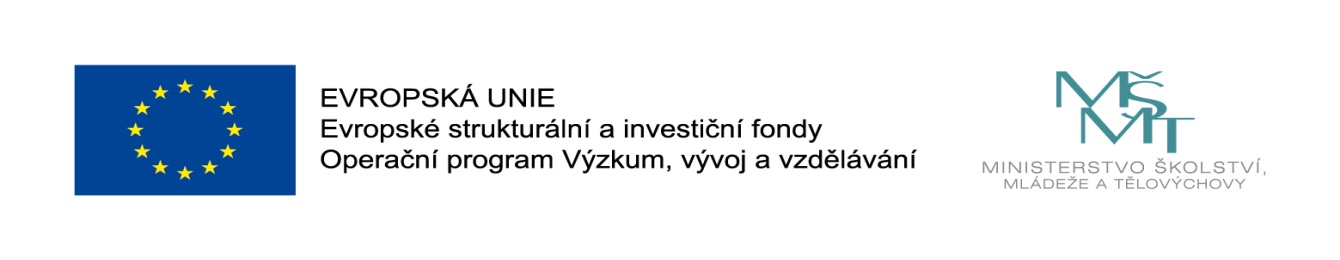 MAP II pozitiva-návaznost na MAP I (přesah MAP I do MAP II)-podklad pro výzvy OP VVV (šablony II a III) a OP PPR -zavádění systémových řešení v území-PS financování (A. plán po roce 2020 – další zdroje)-alokace 3 miliardy Kč/3-9 mil.na projekt (8mil.+100t /IZO)-paušál 40% (aktivity, KA4. Implementace)
Místní akční plán rozvoje vzdělávání na území MČ Praha 10, CZ.02.3.68/0.0/0.0/15_005/0004433 Příjemce dotace - Městská část Praha 10
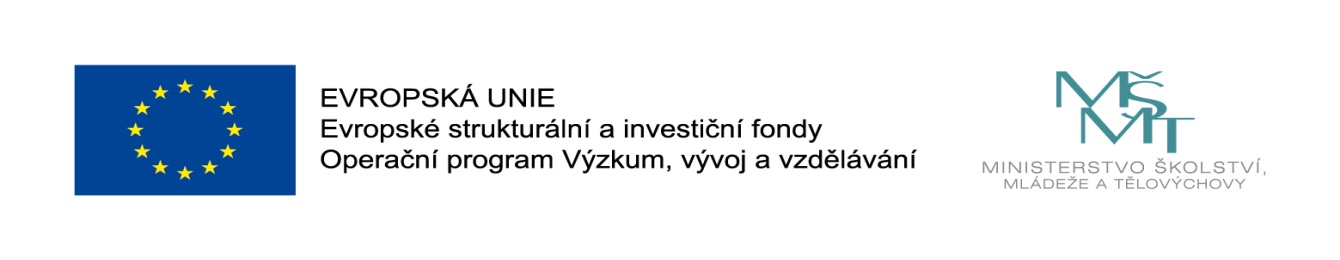 MAP II rizika (A)Neúčast 	- přerušení spolupráce		- neschopnost aktualizovat SR/RAP		- OP PPR ztráta způsobilosti(OP VVV?)		- přenesení části nákladů na inkluzi
Místní akční plán rozvoje vzdělávání na území MČ Praha 10, CZ.02.3.68/0.0/0.0/15_005/0004433 Příjemce dotace - Městská část Praha 10
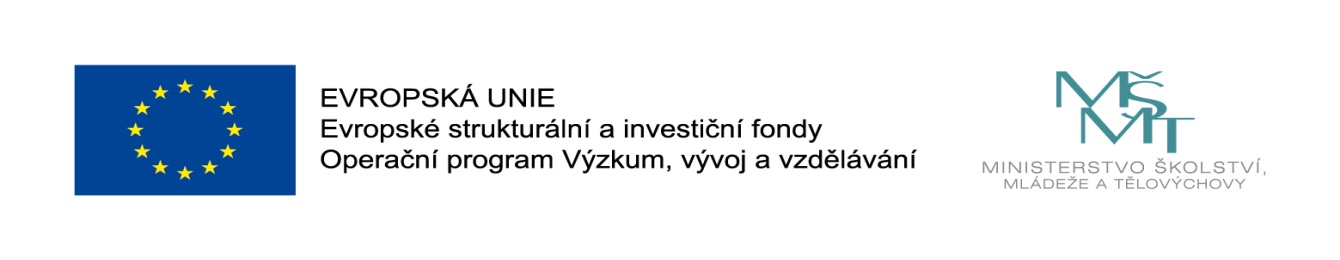 MAP II rizika (B)Účast 	- projektová rizika (nezpůs.náklady atd.)	- vyšší nároky na administraci a realizaci	- vyšší alokace-více aktivit=riziko zahlceníNutnost pečlivé volby vhodných aktivit přiměřeného rozsahu
Místní akční plán rozvoje vzdělávání na území MČ Praha 10, CZ.02.3.68/0.0/0.0/15_005/0004433 Příjemce dotace - Městská část Praha 10
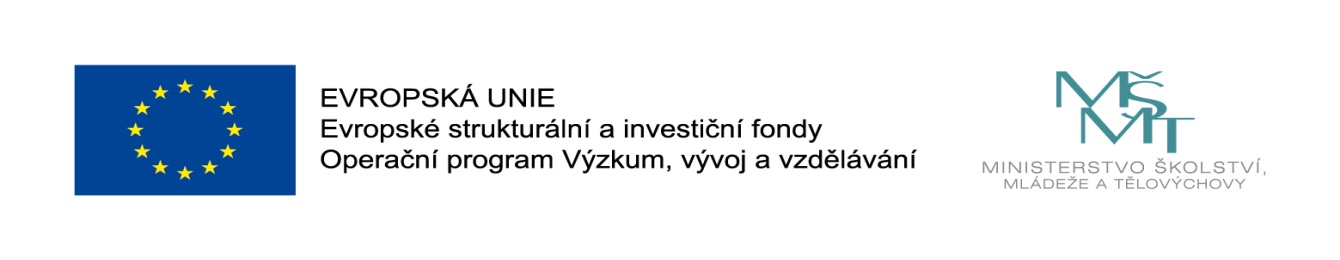 Dotační tituly - příležitostiPodpora školství a vzdělávání na území hl. m. Prahy	-Operační program Životní prostředí	-Operační program Praha – pól růstu ČR	- Operační program Výzkum, vývoj a vzdělávání 	- Erasmus +
Místní akční plán rozvoje vzdělávání na území MČ Praha 10, CZ.02.3.68/0.0/0.0/15_005/0004433 Příjemce dotace - Městská část Praha 10
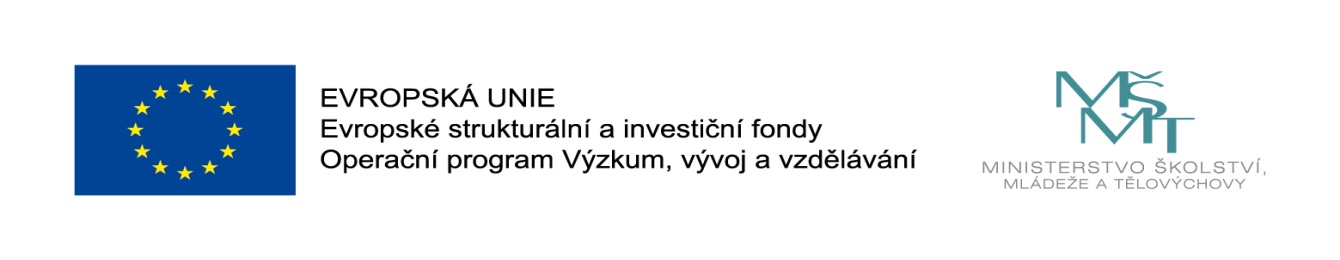 Děkuji za pozornostMgr. Petr Anděl, Ph.D.12.3.2018
Místní akční plán rozvoje vzdělávání na území MČ Praha 10, CZ.02.3.68/0.0/0.0/15_005/0004433 Příjemce dotace - Městská část Praha 10